하나님의 작품
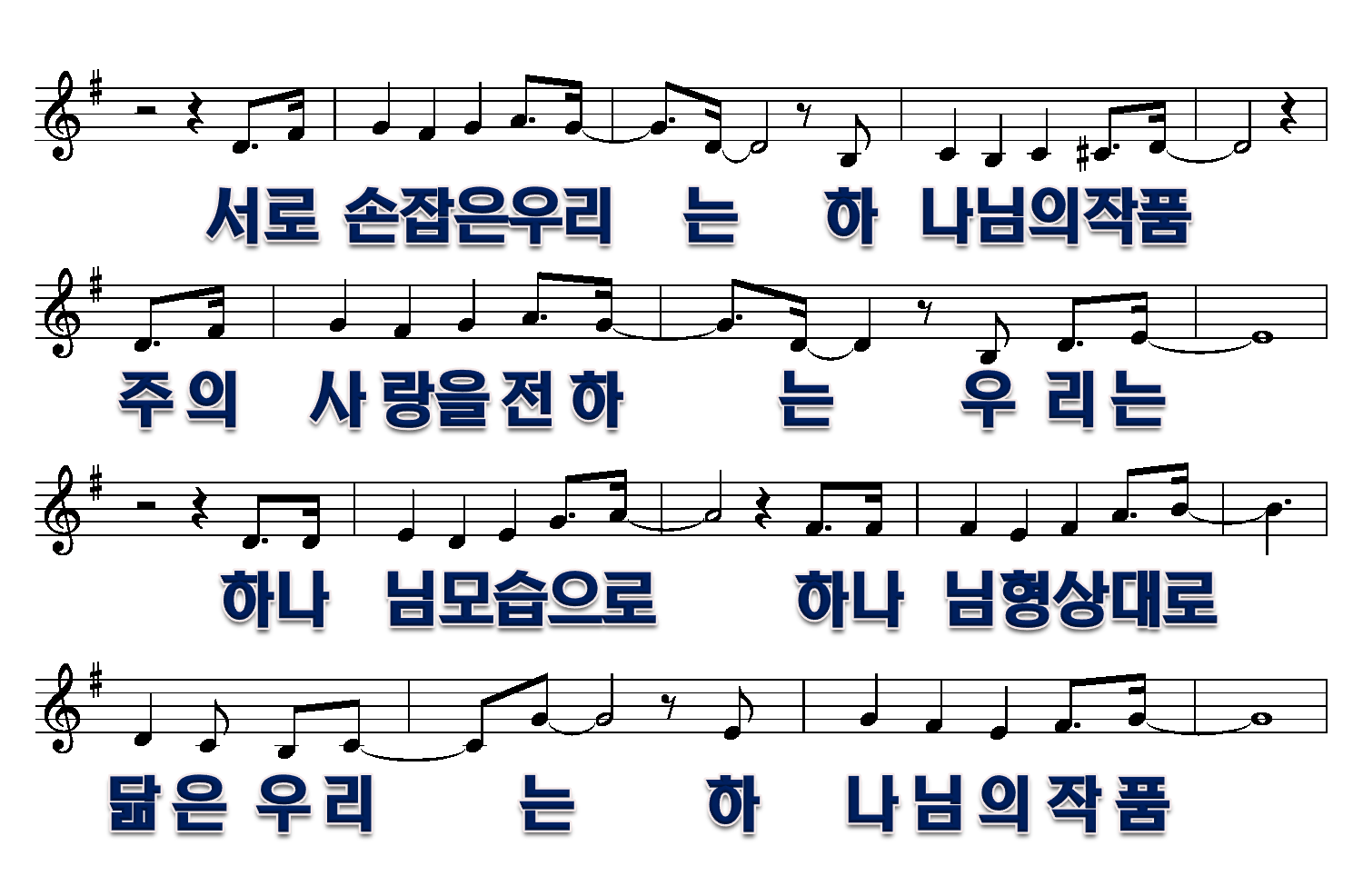 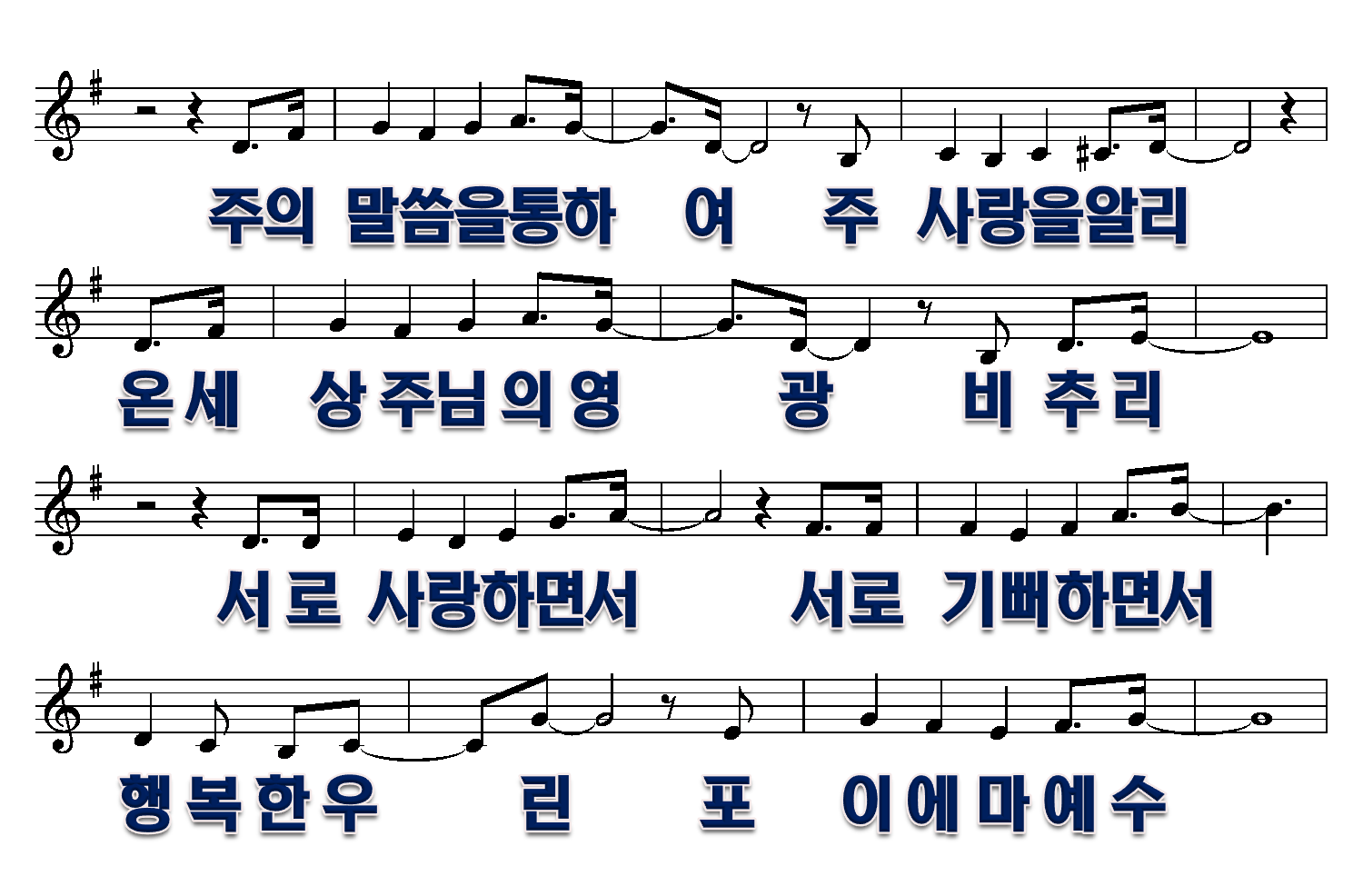 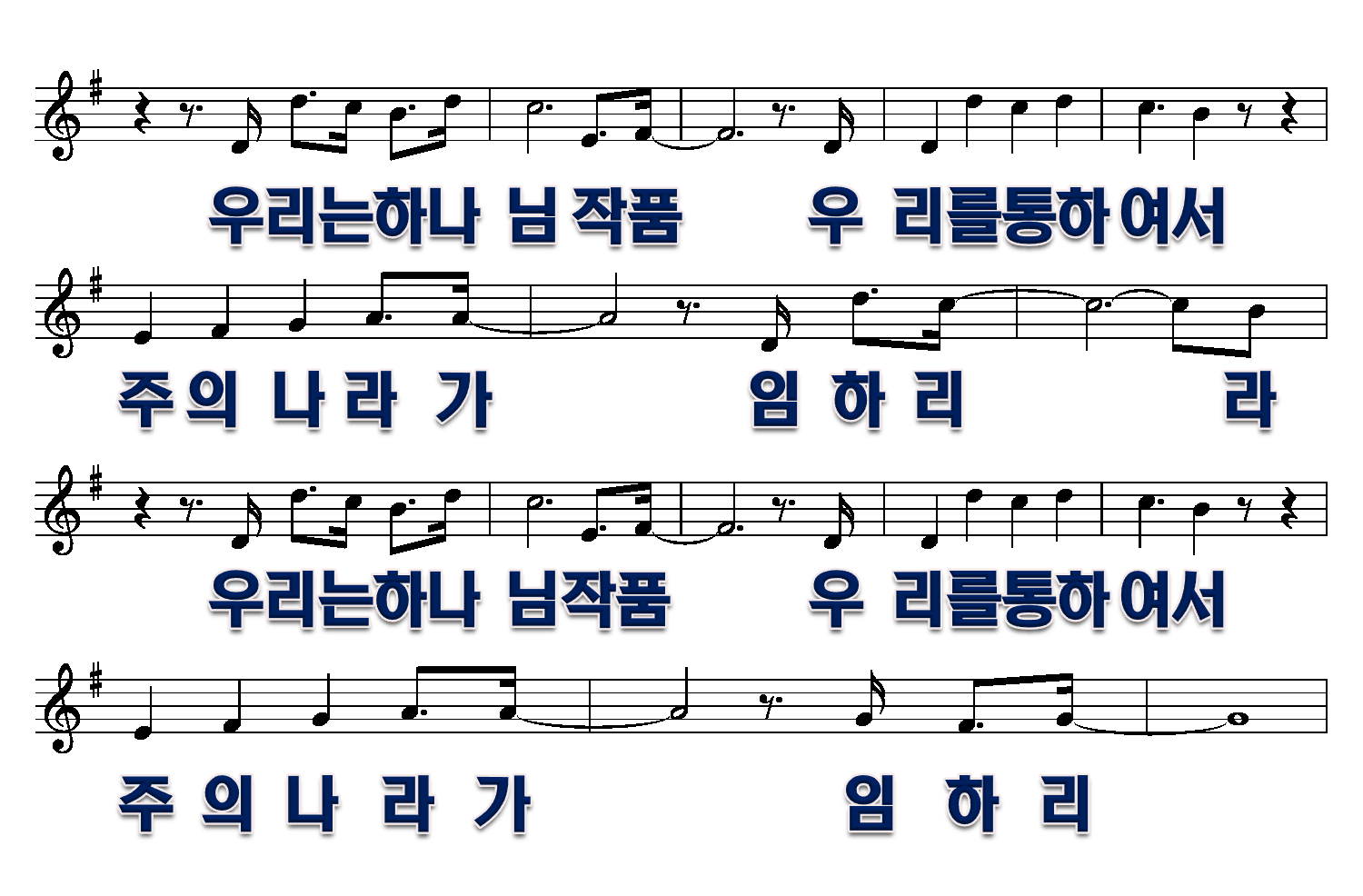 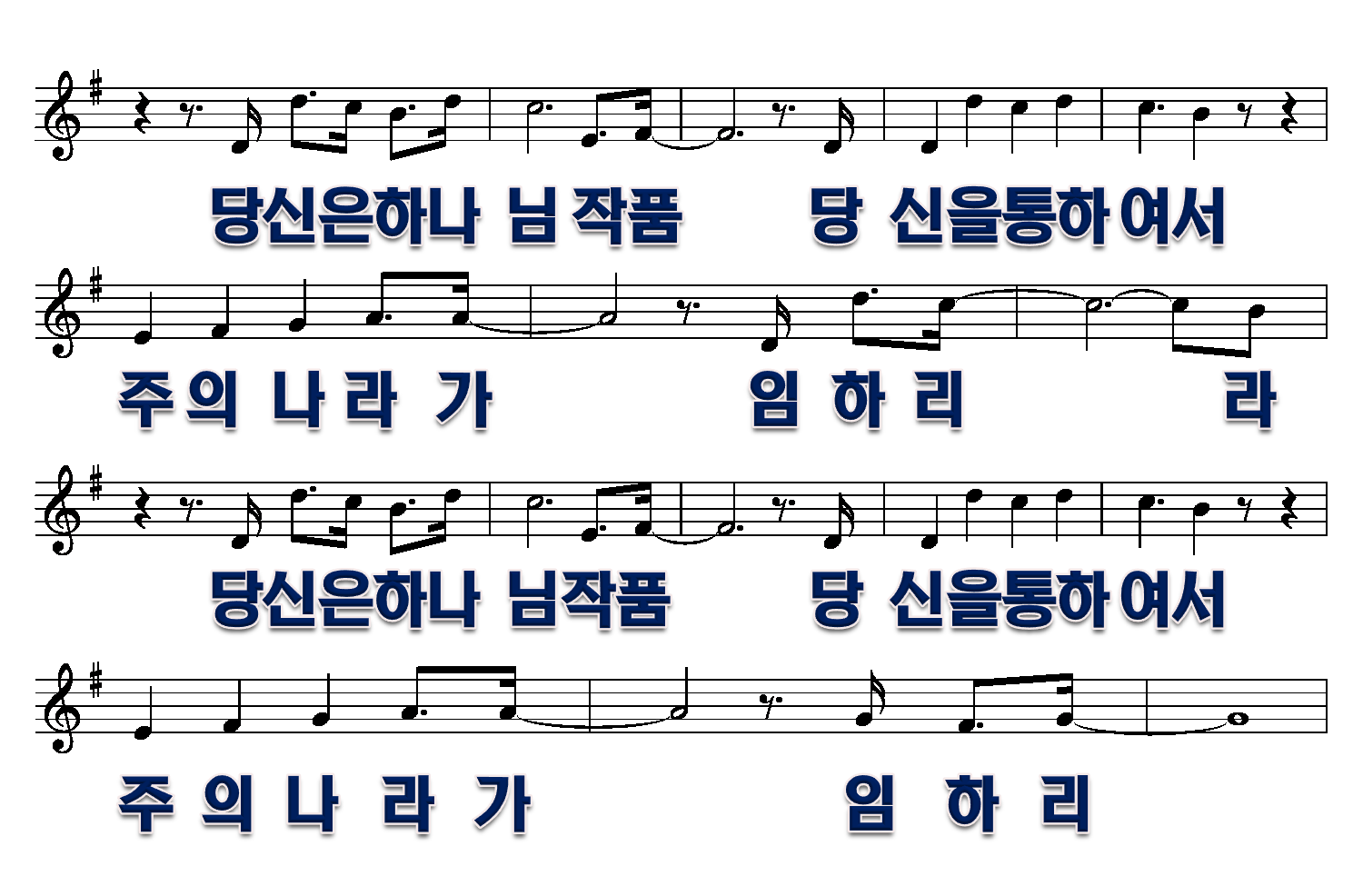 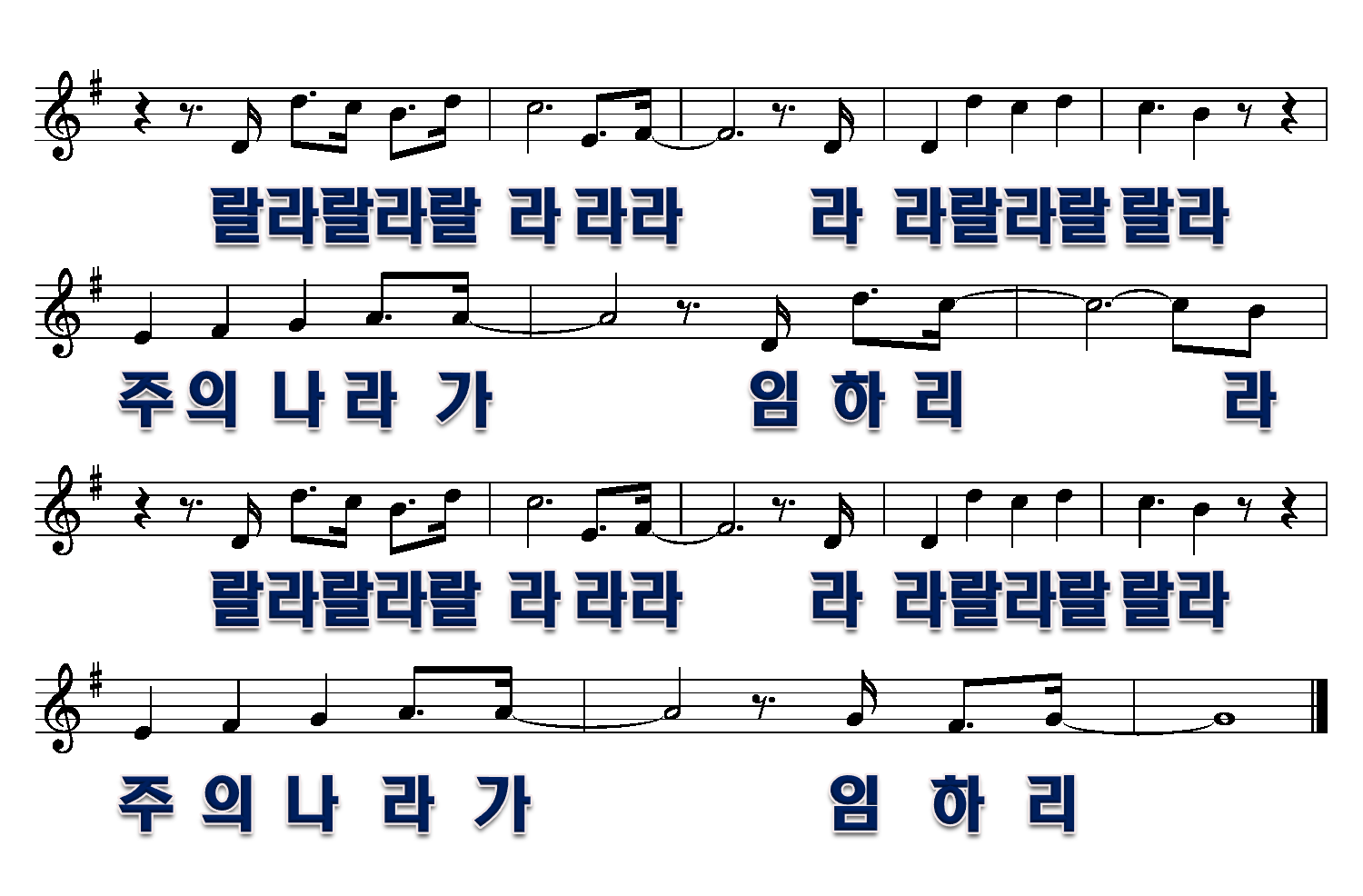